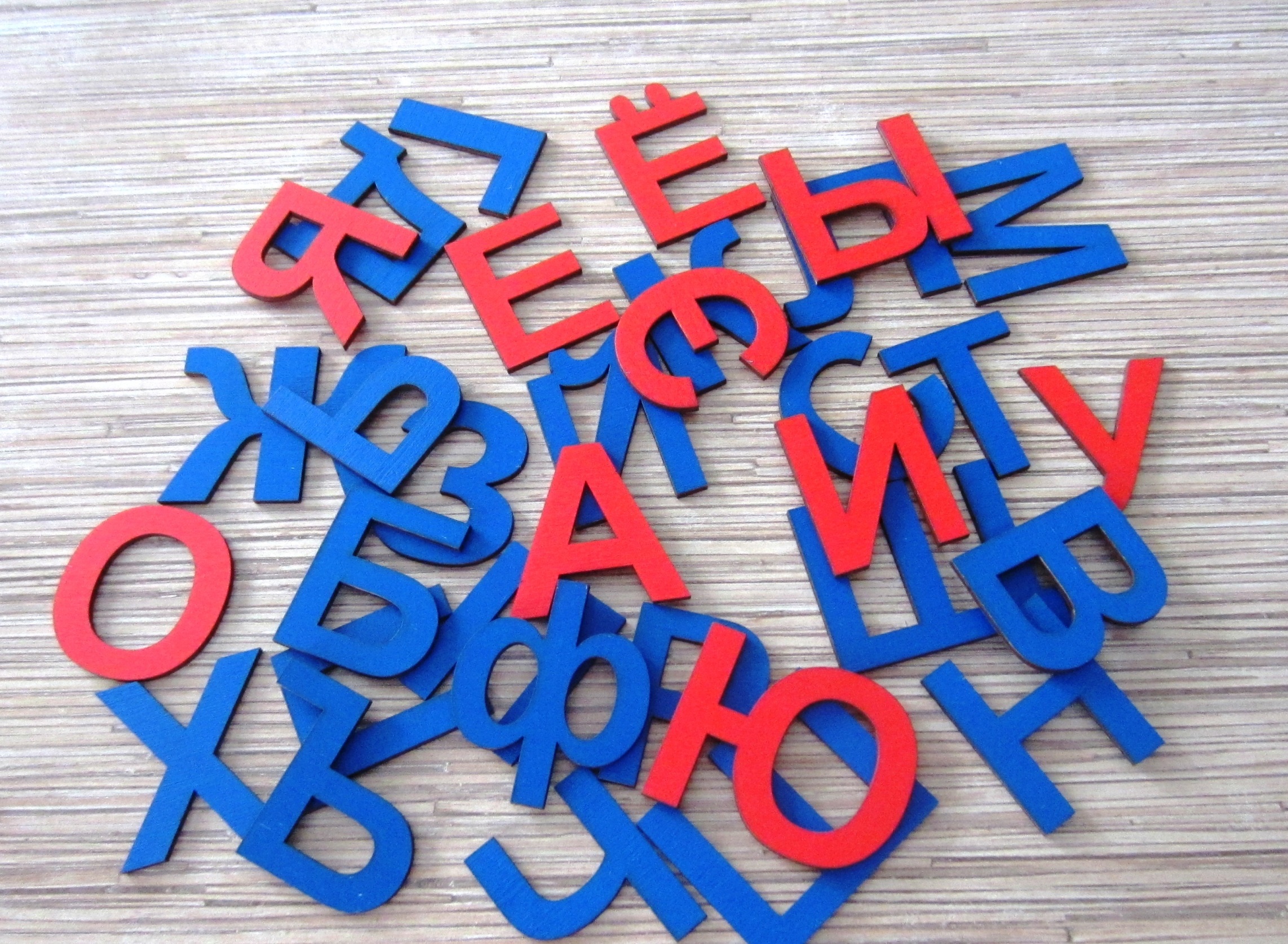 Презентация учителя-логопеда Горностаевой Н.В.
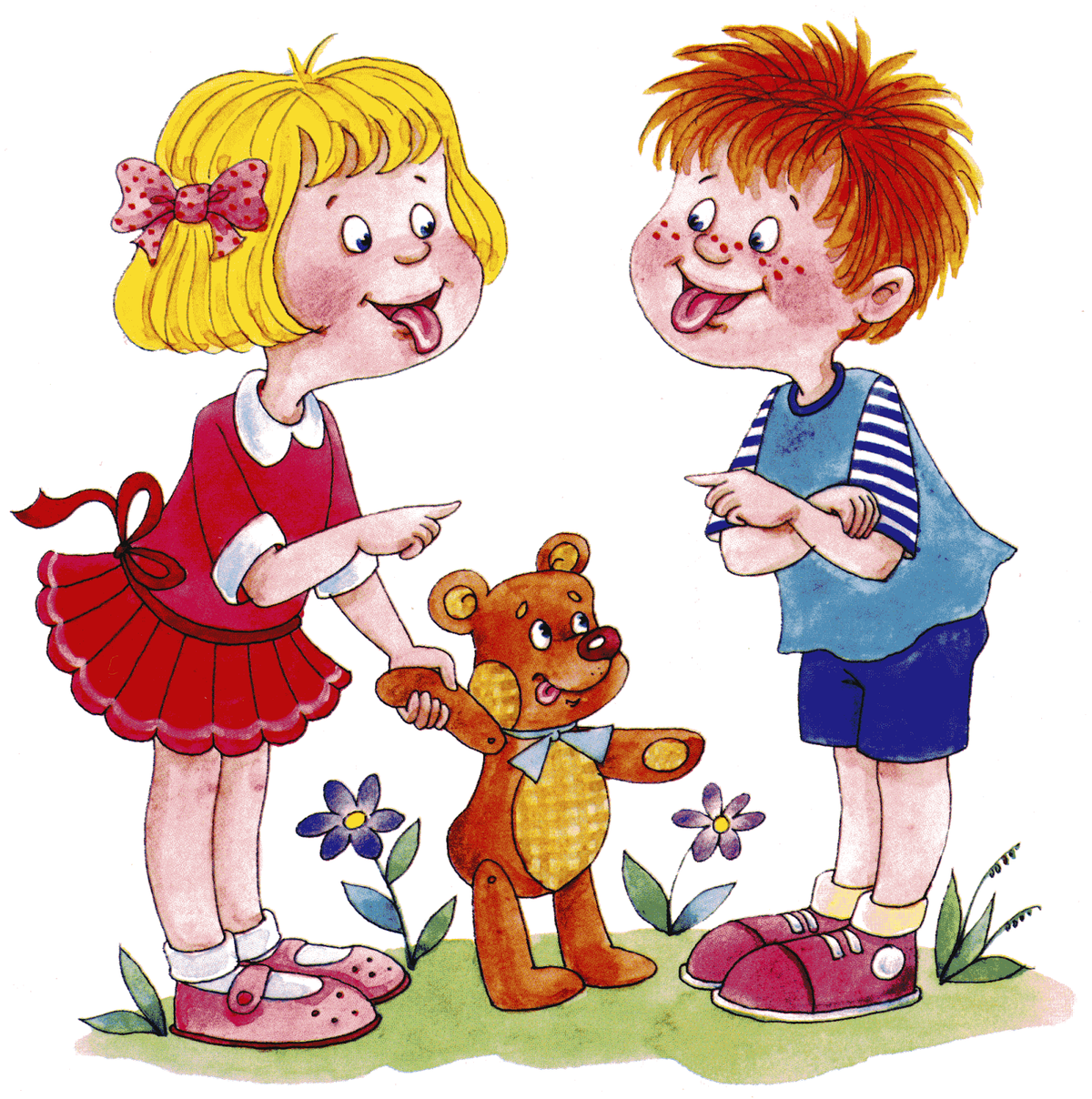 Игра «Чего не стало?»
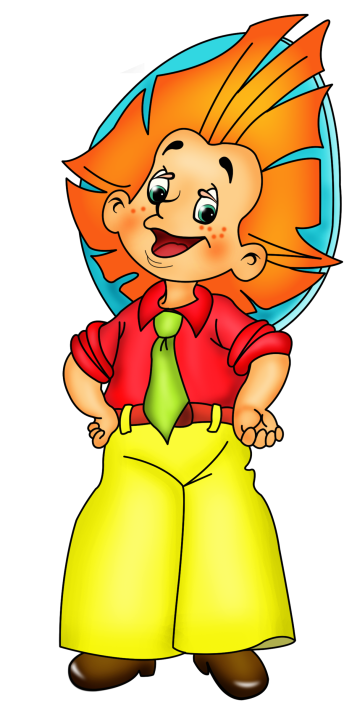 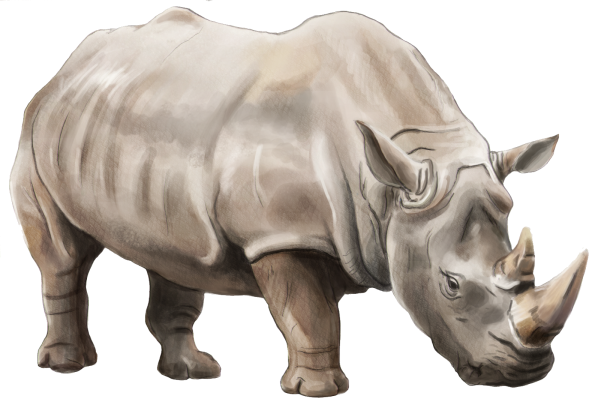 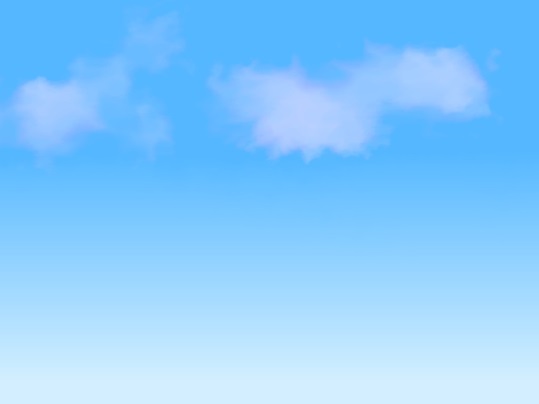 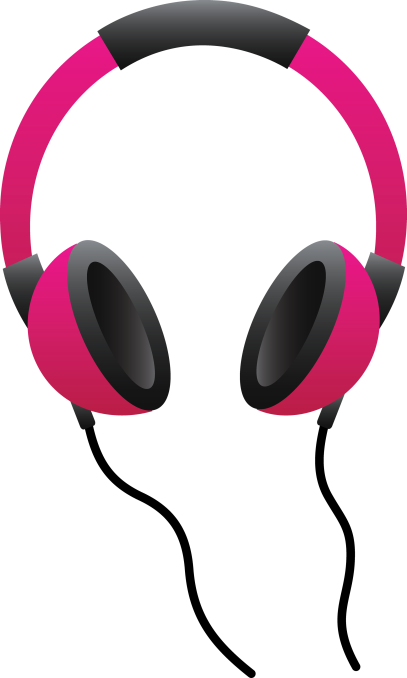 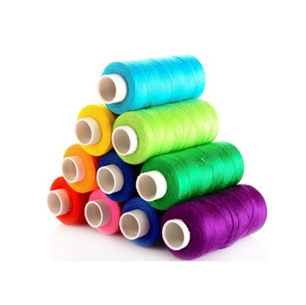 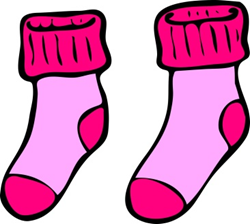 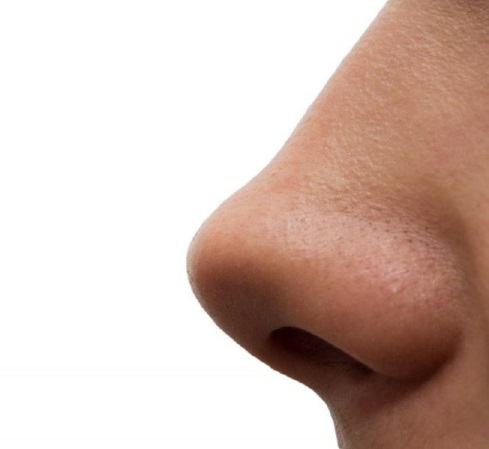 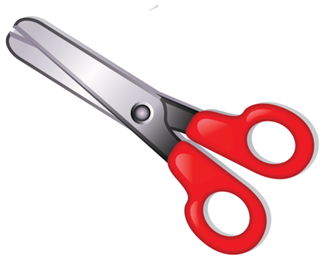 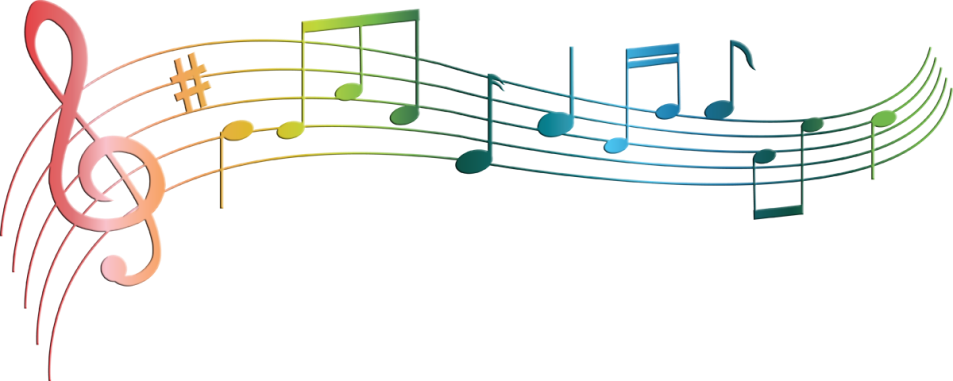 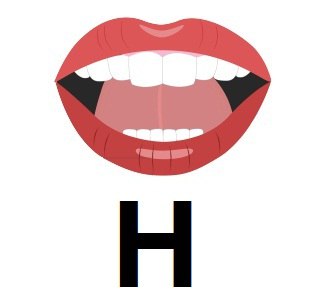 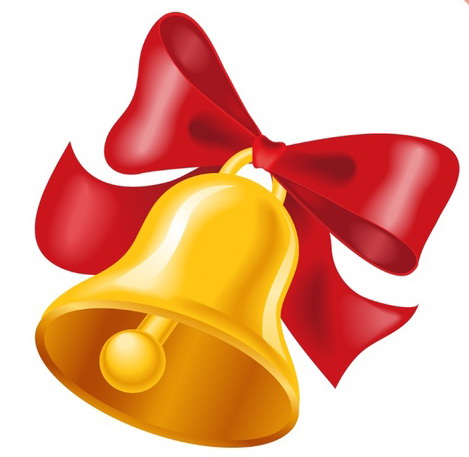 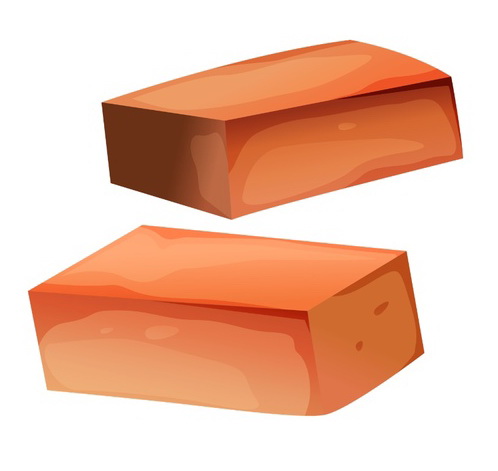 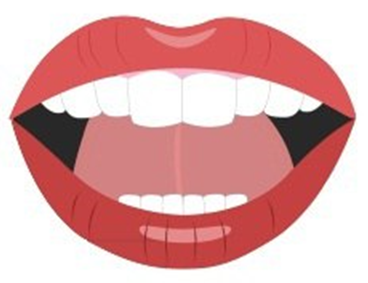 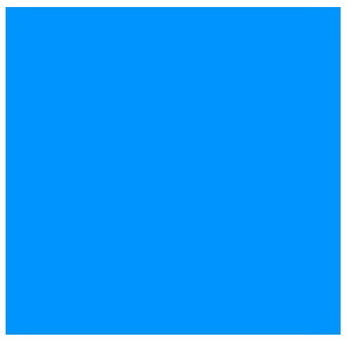 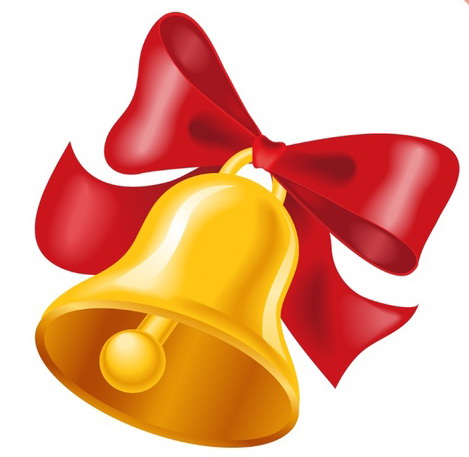 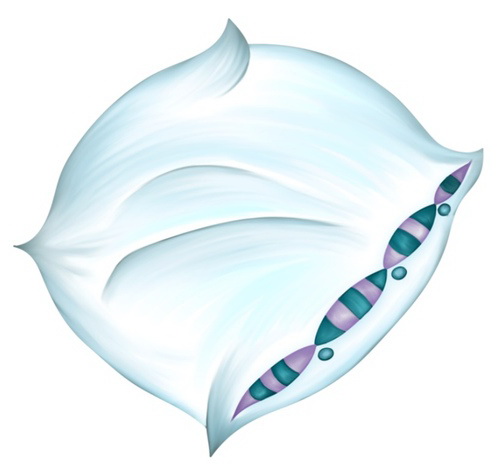 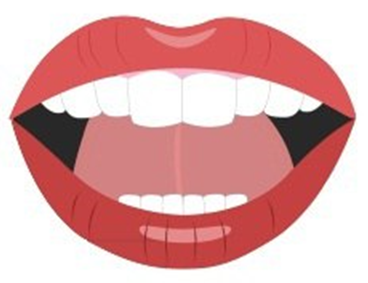 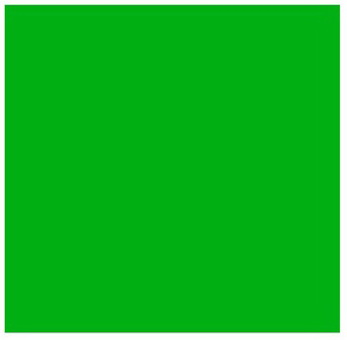 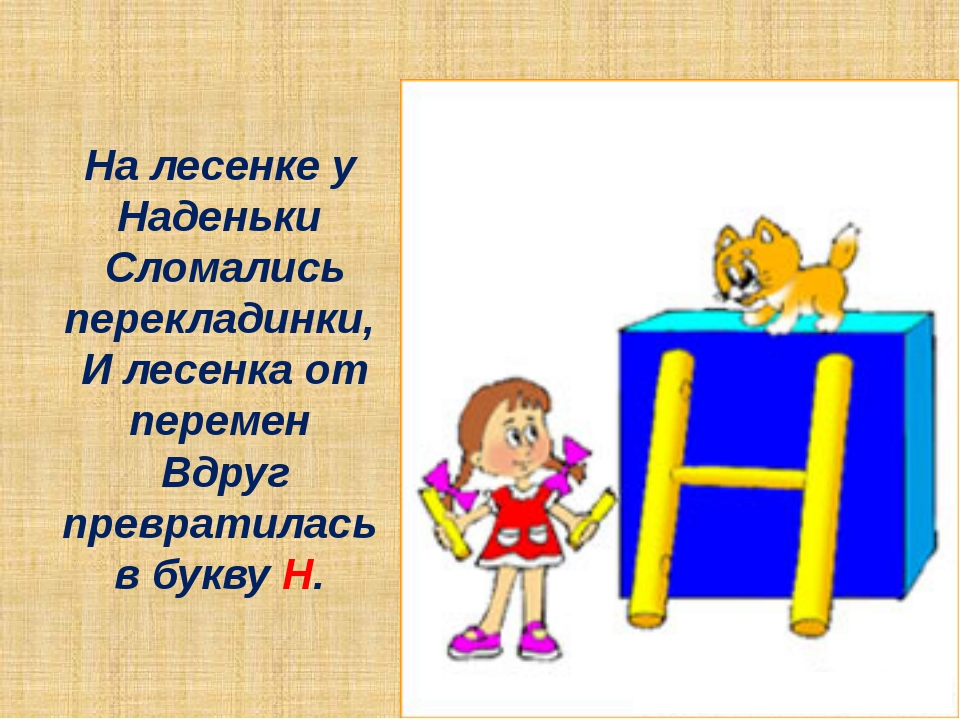 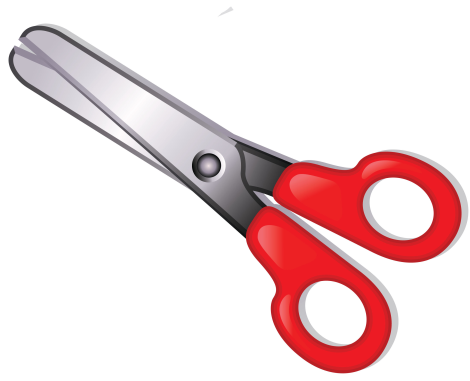 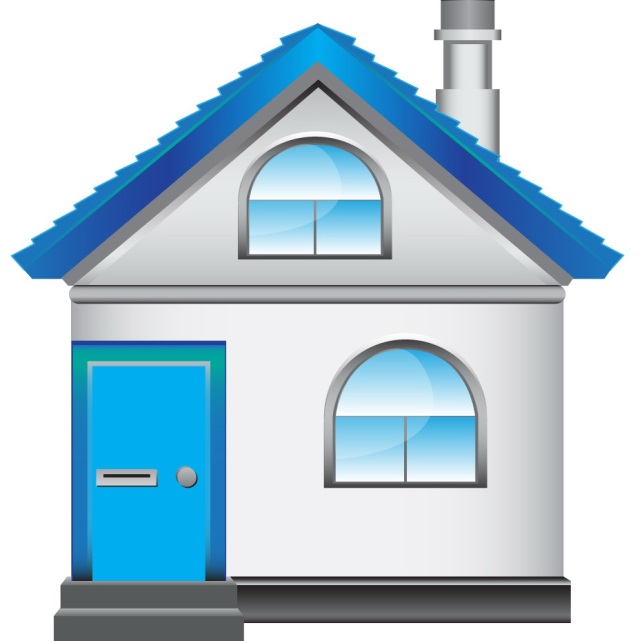 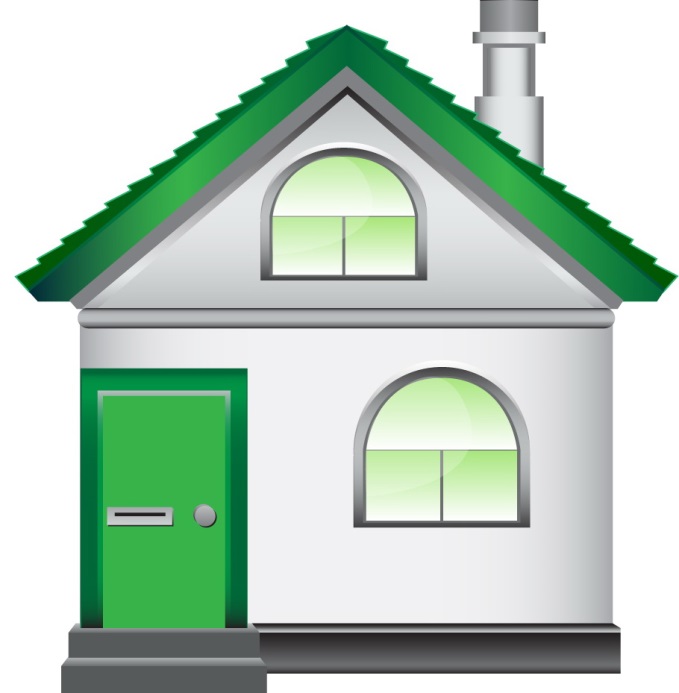 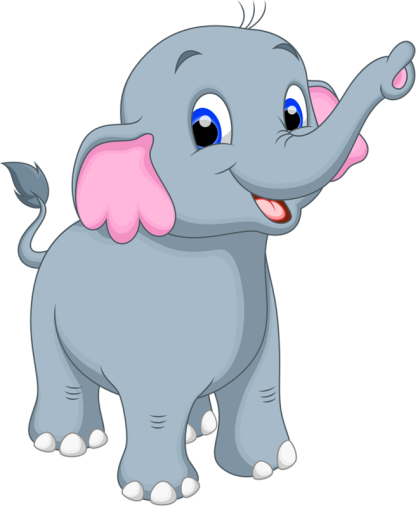 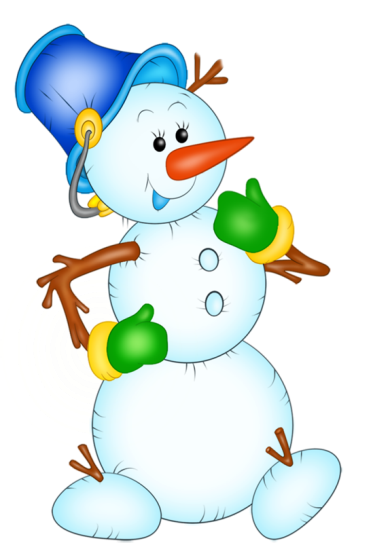 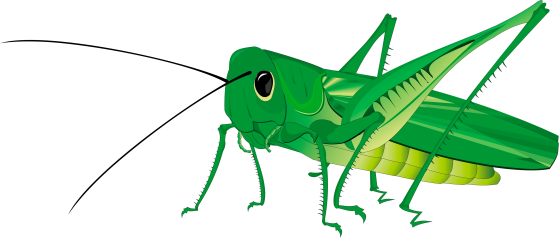 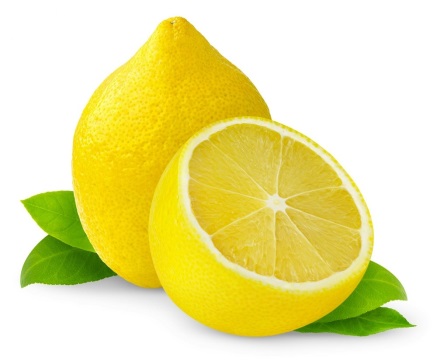 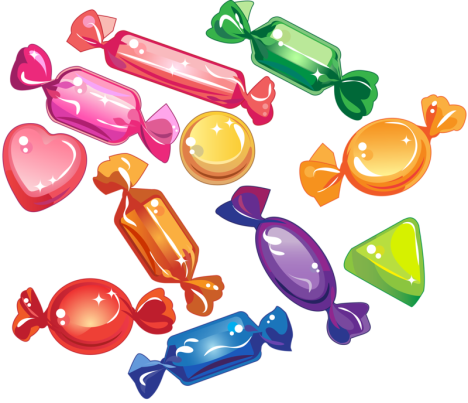 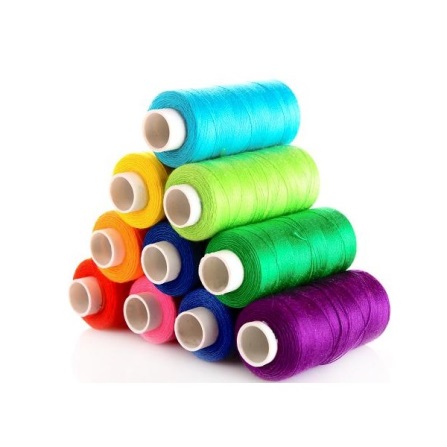 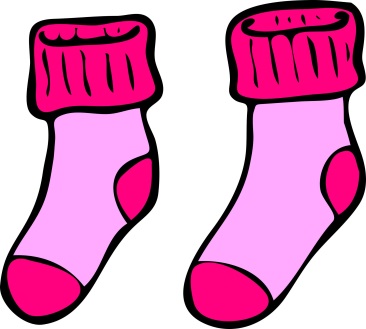 АН
НА
ОН
НО
УН
НУ
ЫН
НЫ
ИН
НИ
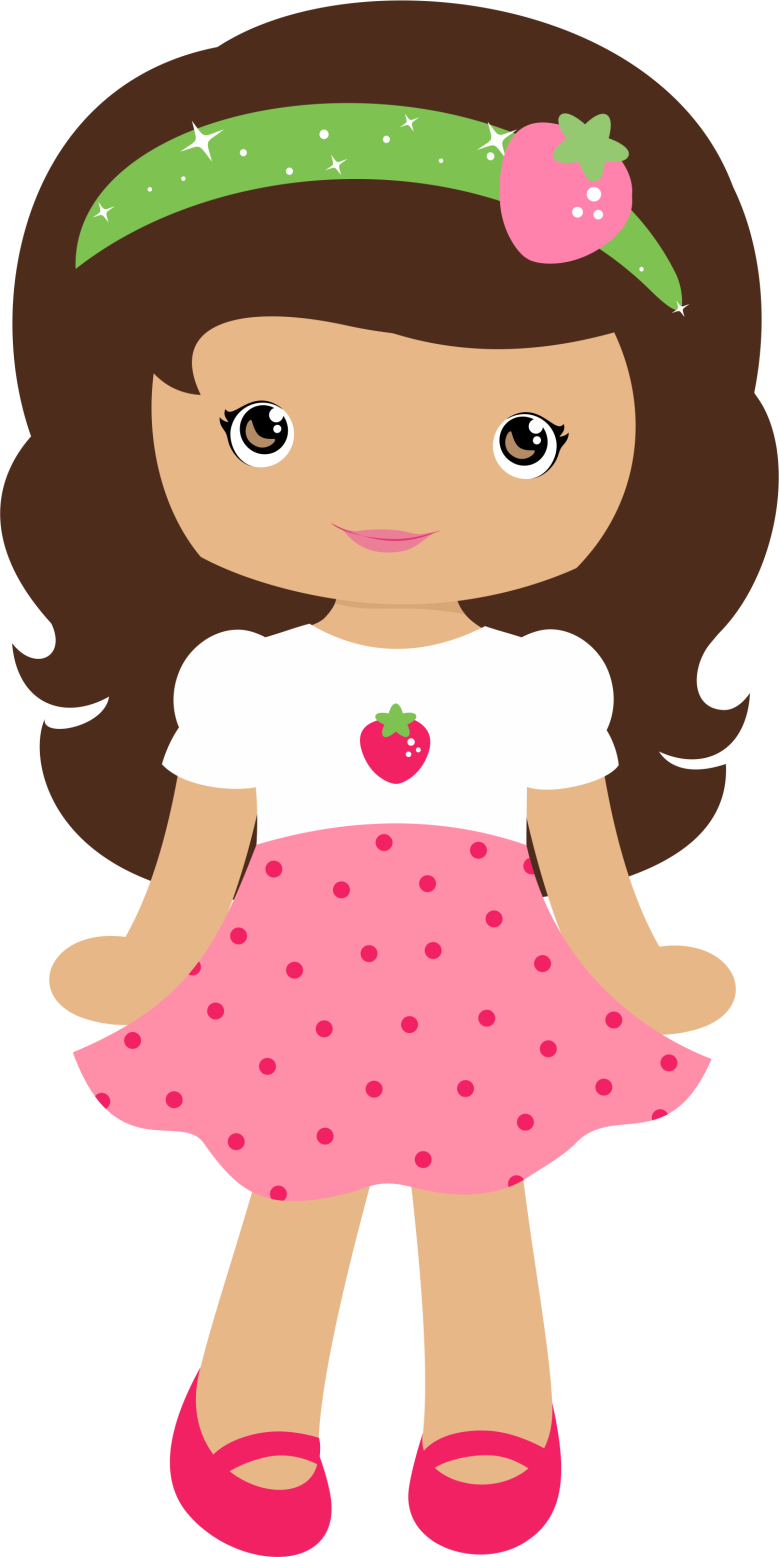 Ни
на
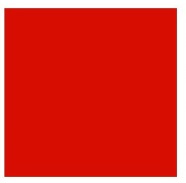 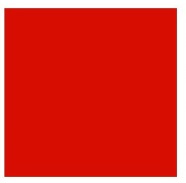 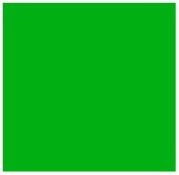 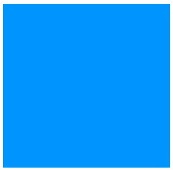 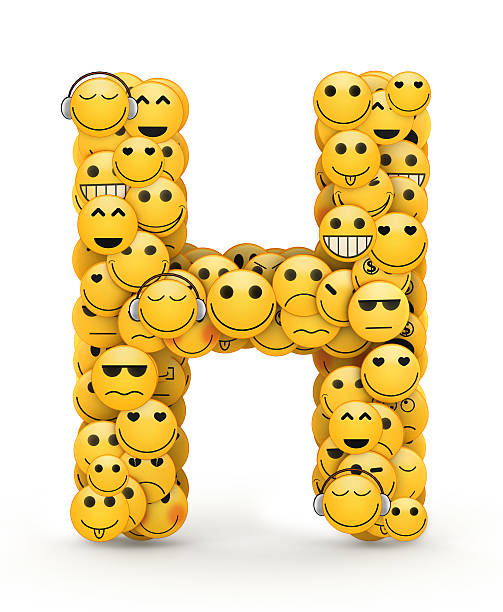 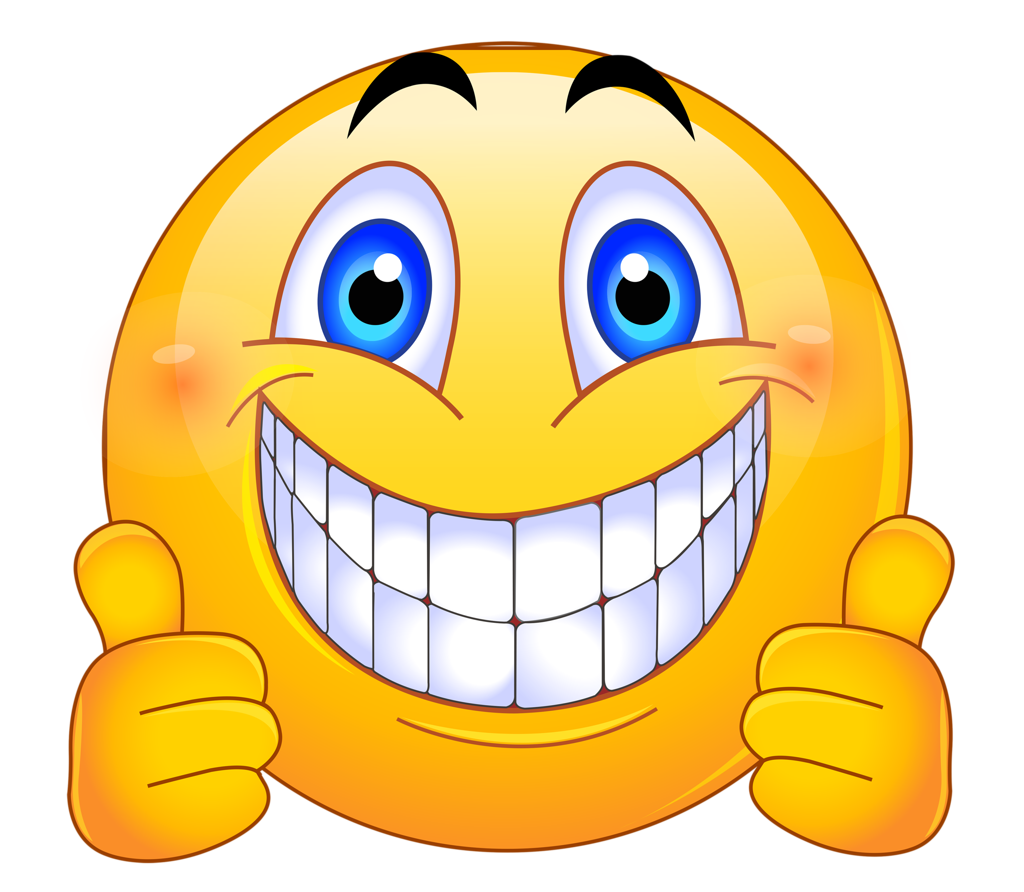